Velferdsportal sau
Den digitale plattformen til DVP sau
Hva gjør man når man har blitt innrullert?
Info på animalia.no

Velferdsportal sau
vpsau.animalia.no
Brukernavn = produsentnr
Tilhørende passord fra Produsentregisteret
Glemt? Lag nytt via Produsentregisteret
[Speaker Notes: Brukernavn = produsentnr.
Tilhørende passord fra Produsentregisteret
Glemt? Lag nytt via Produsentregisteret]
Kursgjennomføring
Hver produsent må kjøpe tilgang på kurset (pris: 800,- eks mva)
lenke til nettbutikk finnes i Velferdsportal sau
Kurset må så gjennomføres i Animalias kursportal
Lenke til kursportalen finnes i Velferdsportal sau

Vi anbefaler å gjennomføre kurset før man har første veterinærbesøk
Man trenger ikke vente til man er innrullert, kurset kan tas tidligere om man ønsker det
Viser info om kurs:
Fullført/ikke fullført
Evt. frist for å fullføre

Lenke til nettbutikk for å kjøpe kurset finner du også her, samt lenke til kursportalen for å gjennomføre kurset etter det er kjøpt.
Første besøk
Legg til veterinær i Velferdsportal sau
Tidspunkt for besøket avtales direkte med veterinær
Veterinær registrerer besøksrapport når det er gjennomført

Kan eventuelt kombineres med annet besøk
Veterinær (og brukerstøtte) har muligheten til å gi inntil 6 mnd. utsettelse
Legg til din veterinær
Send avtaleforespørsel til veterinær
Søk opp veterinærens navn
Trykk på navnet og bekreft valg

Det sendes info til veterinær på SMS/epost om at du har sendt en avtaleforespørsel. 

Usikker på hvilken veterinær du kan velge? 
Brukerstøtte kan hente liste over de som er aktuelle i ditt område
Se dine nøkkeltall
Nøkkeltall
I Velferdsportal sau (VPsau) kan din veterinær se noen utvalgte nøkkeltall om din besetning som forberedelse til besøket.
Trykk «Se nøkkeltall» på din forside for å se egne tall
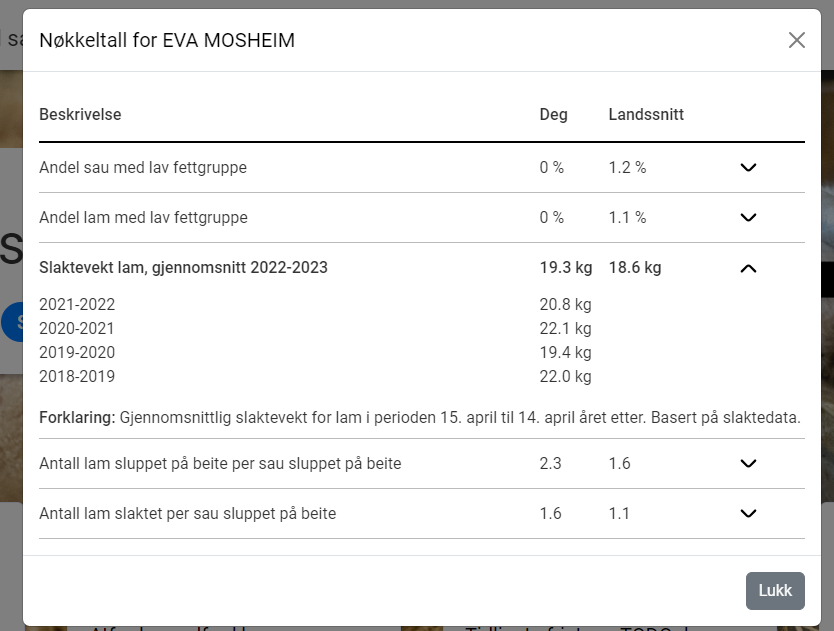 Nøkkeltall
Ønsker du ikke å dele dine tall med veterinæren kan du reservere deg mot dette via «innstillinger»
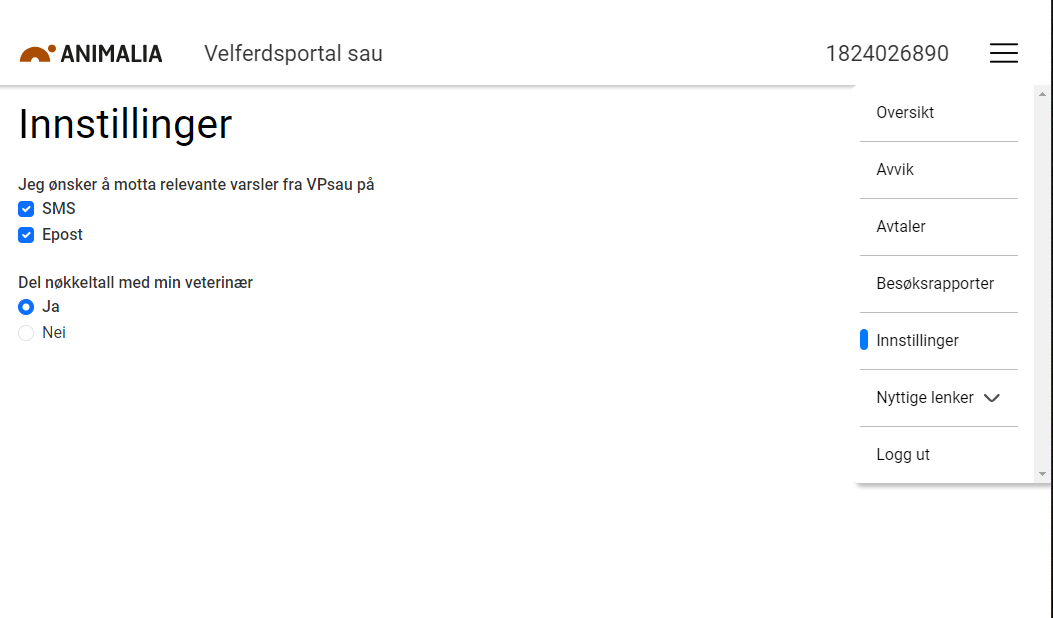 Info om DVP-besøk:
Viser din neste besøksfrist.

Trykk «gå til avtaler» for å se hvilke veterinær(er) du har aktiv avtale med.

Trykk «Gå til Besøksrapporter» for å se innsendte besøksrapporter for din besetning.
Oppfølging etter besøk
Eventuelle avvik
Nødvendige tiltak må gjennomføres innen fristen
Gi beskjed til veterinær når dette er gjennomført
Det er veterinær som lukker avviket i Velferdsportal sau
Eventuell utsettelse av frist må avtales med veterinær


Foreslåtte forbedringer
Veterinær kan også foreslå forbedringer uten å sette avvik
Det er ikke krav om å gjennomføre disse tiltakene, men det anbefales
Her finner du info om eventuelle avvik (score 3) veterinæren har registrert på besøket.

Trykk «Gå til avvik» for å se detaljer

Merk: når nødvendige tiltak er gjennomført må du gi beskjed til din veterinær, slik at de kan lukke avviket
Her finner du info om forbedringer (score 2) veterinæren har foreslått.

Trykk «Gå til Forbedringer» for å se detaljer
Kontakt brukerstøtte dersom du lurer på noe eller trenger hjelp underveis!
Mens man venter på å bli innrullert